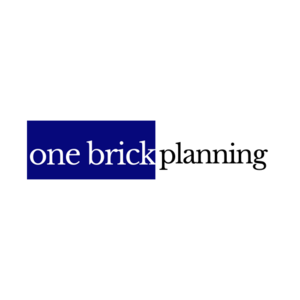 Services
Wealth Management Services(Flagship Offering)
2
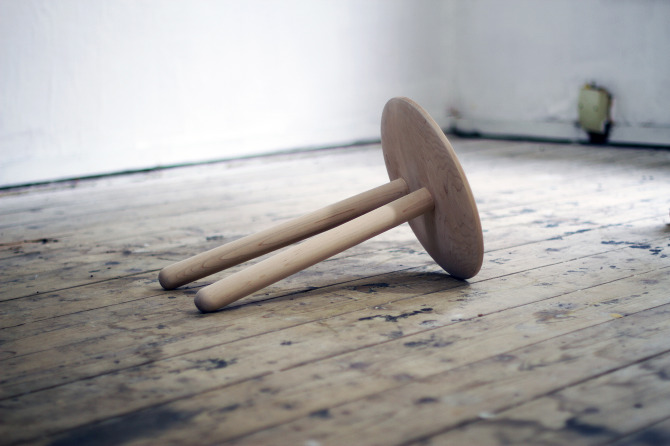 3
Core Three
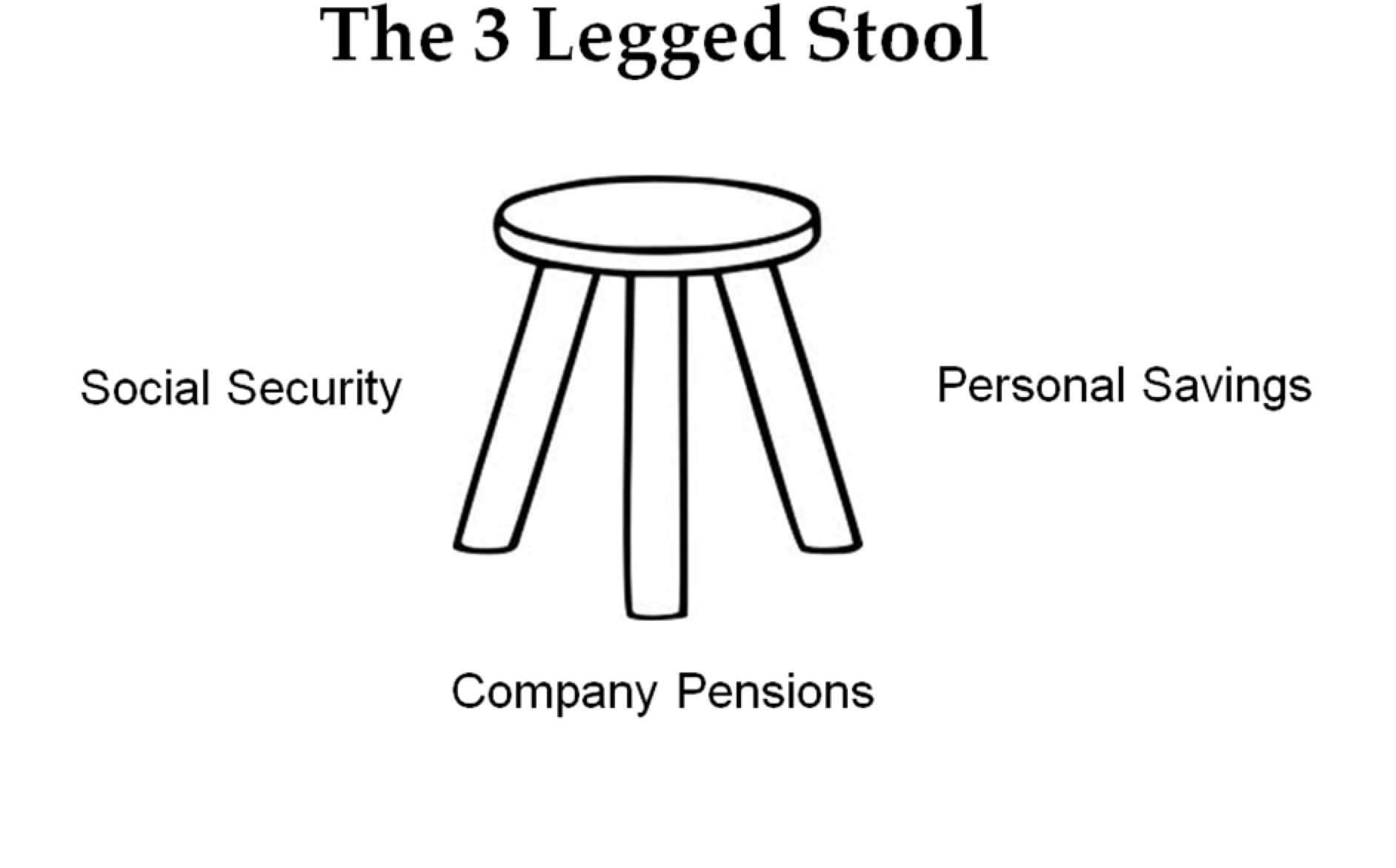 Wealth Management
Investments
Tax/Tax Planning
Financial Planning
Core Three Deliverables
New Clients Core
Comprehensive Financial Plan & Onboarding
Schedule your Onboarding Zoom with Admin (Video or Zoom)
Complete your document checklist
Schedule your Financial Plan Presentation on Zoom


Investment Plan 
Complete Risk Assessment and Investment Survey
Schedule your Investment Implementation Zoom

Ongoing Core
Financial Plan Summary
Tax Report/Summary
Portfolio Investment Summary
Your financial plan will not be completed until we receive all requested financial information
Organize
Analyze
Decide
Act
2
4
1
3
Financial Planning “Beyond The Core”*
*Note- This is not a complete list but is meant to provide an idea of other topics that could be discussed in addition to core deliverables
** Guidance provided in concert with your Estate Attorney
Tax/Tax Planning “Beyond The Core”*
*Note- This is not a complete list but is meant to provide an idea of other topics that could be discussed in addition to core deliverables
** Guidance provided in concert with your tax professional, OPBC may provide access to these resources on a case by case basis
Investments “Beyond The Core”*
*Note- This is not a complete list but is meant to provide an idea of other topics that could be discussed in addition to core deliverables, all services are offered on a case-by-case basis
Wealth Management Pricing(Financial Plan Fee+ Annual Ongoing Fee)
9
Wealth Management Fees$1600-$3,200* Upfront FOR PLANNING & SETUPAnnual Advisory Fee THEREAFTER (See Next Slide)Example: couple Tim & Jane become clients on 7/1 and move their accounts under One Brick’s management. They have $900,000 in portfolio assets.  Regardless of the amount of their investments, $1,600-$3,200 will be paid for the initial plan (two initial payments). Every quarter thereafter (on 10/1, on 1/1, on 4/1, on 7/1, and so on), $1,500 total will be deducted from their accounts.*Most cases fall in the lower end of the range but some plans are more complicated than others.
Investment Management Services
Investment Management Services: While our minimum fee for Wealth Management is $3,000. Advisor reserve the right to waive that minimum, at our discretion, for clients who do not have enough assets under management to support that minimum fee. Clients with less than $300,000 in assets under management or whose situation does not otherwise warrant our $3,000 minimum fee, Advisor does provide investment management services that include 1-2 meetings and/or calls per year until they exceed $300,000 in assets under management or otherwise “opt in” to our Ongoing Planning & Investment Management services following an increase in complexity or planning needs. 
The annual management services fee per account is determined by the below schedule
*Once assets under management exceed $300,000 the client will typically transition to Ongoing Planning & Investment Management.